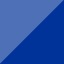 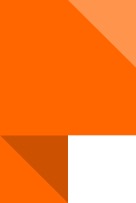 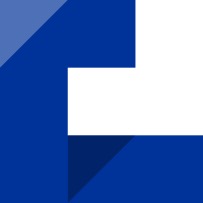 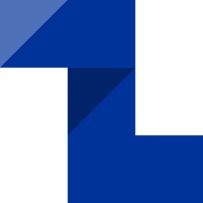 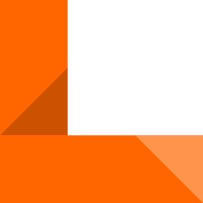 PŘESHRANIČNÍ PARTNERSTVÍ
PARTNERSTWO TRANSGRANICZNE


Program INTERREG 
ČESKO – POLSKO | CZECHY – POLSKA

ONLINE, 21. 2. 2023
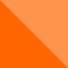 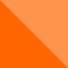 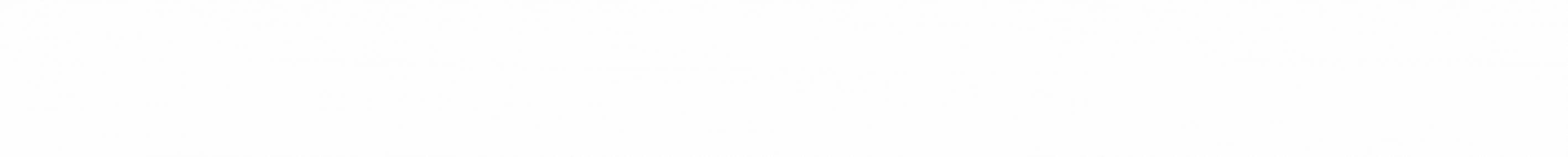 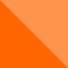 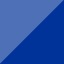 Přeshraniční spolupráce / Współpraca transgraniczna
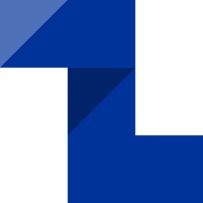 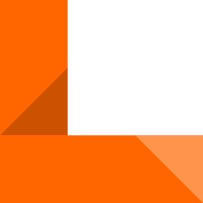 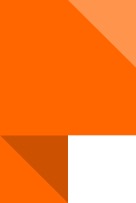 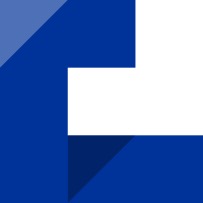 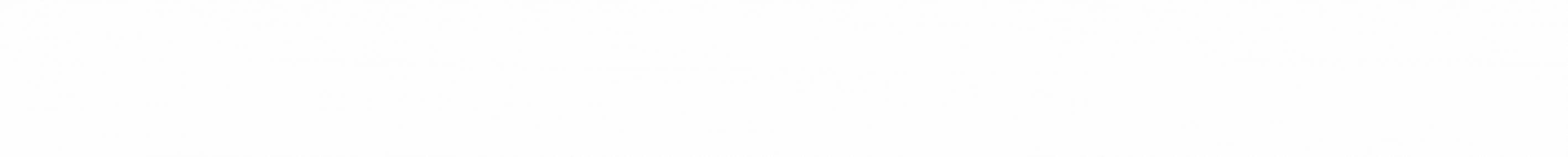 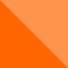 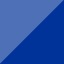 Přeshraniční spolupráce / Współpraca transgraniczna
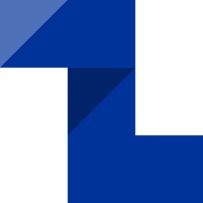 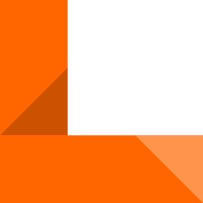 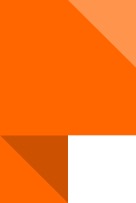 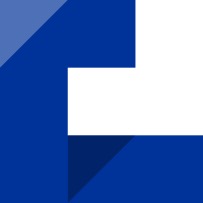 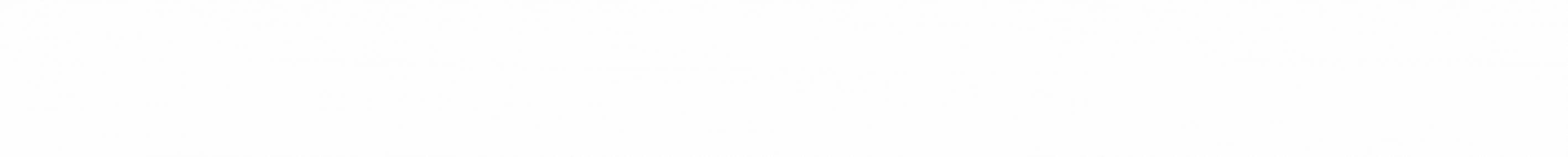 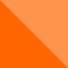 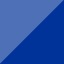 Přeshraniční spolupráce / Współpraca transgraniczna
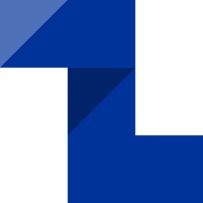 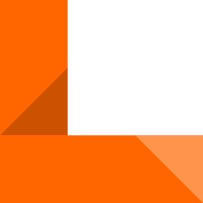 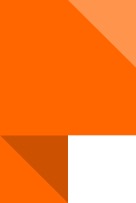 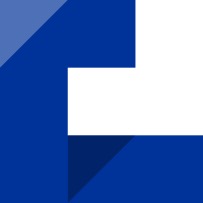 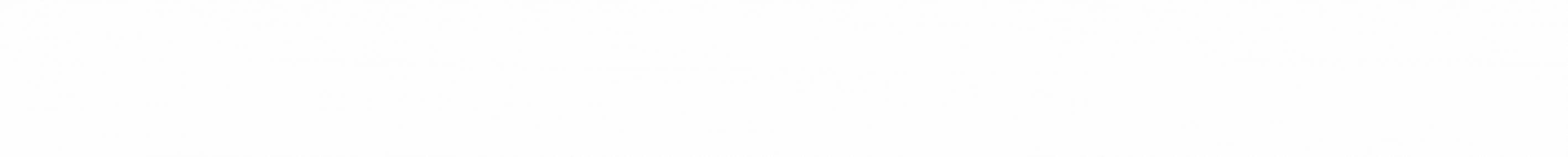 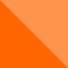 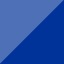 Přeshraniční spolupráce / Współpraca transgraniczna
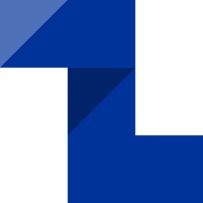 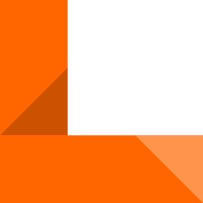 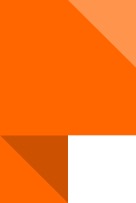 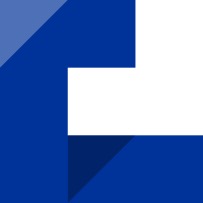 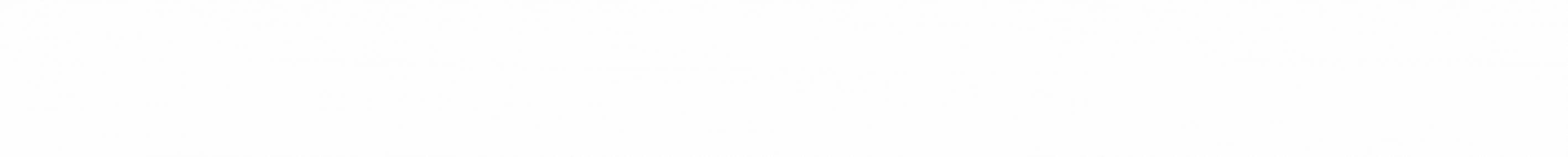 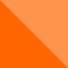 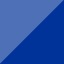 Přeshraniční spolupráce / Współpraca transgraniczna
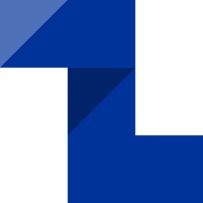 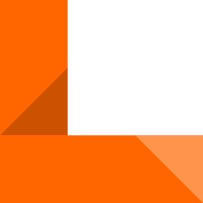 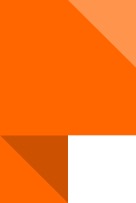 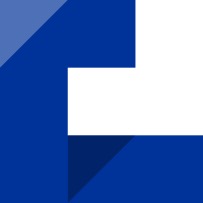 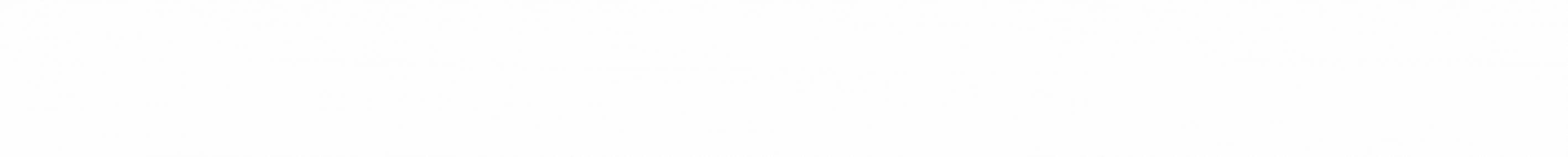 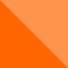 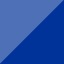 Tipy pro dobrou spolupráci / Wskazówki dotyczące dobrej współpracy
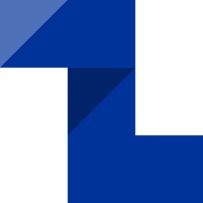 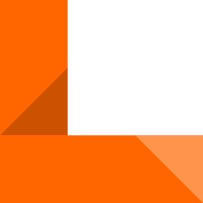 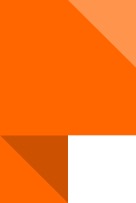 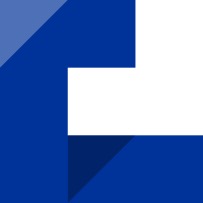 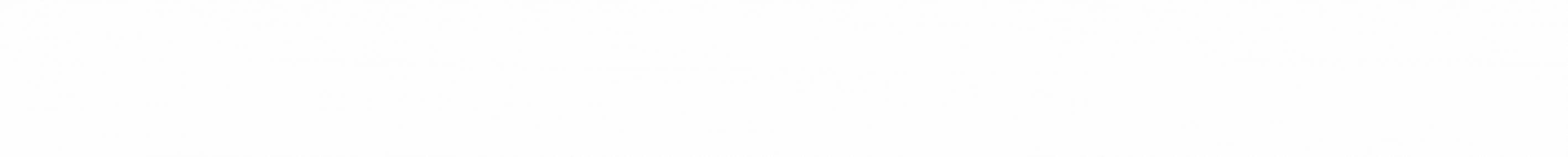 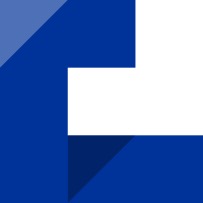 Děkuji za pozornostDziękuję za uwagę
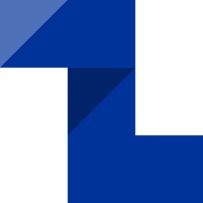 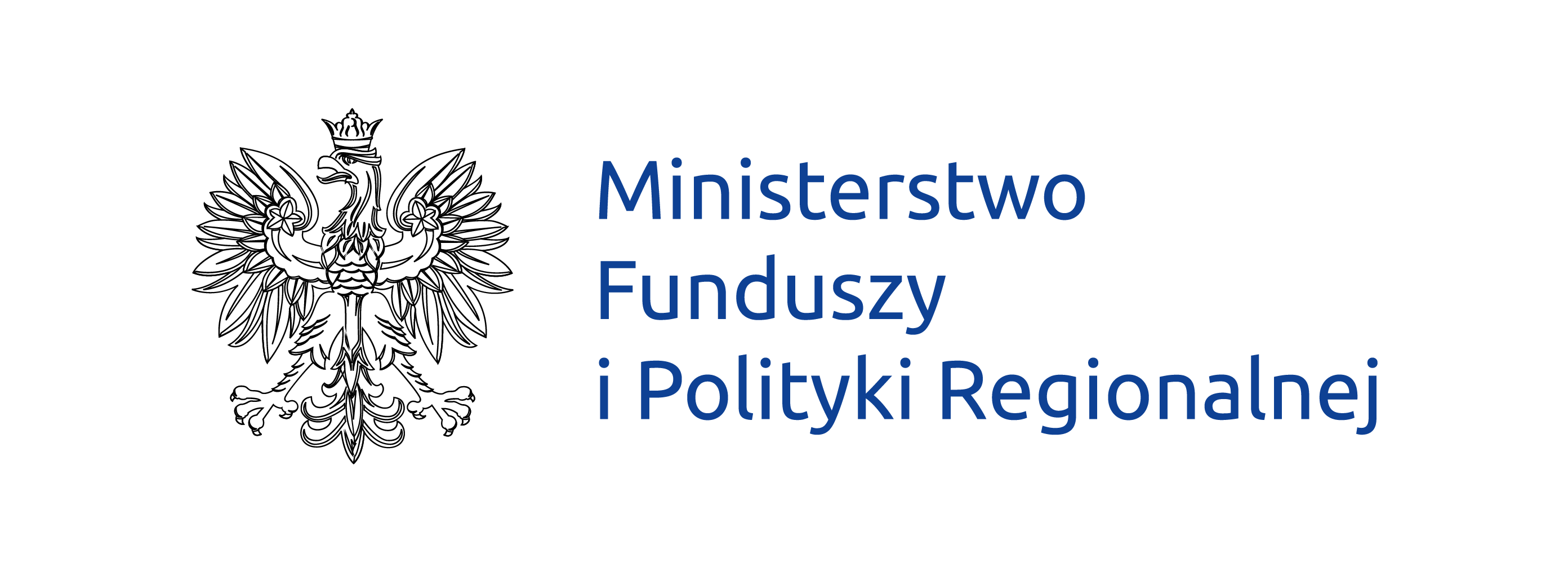 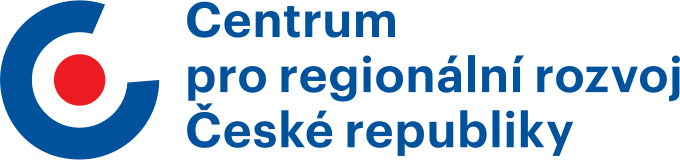 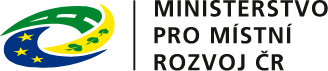 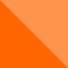 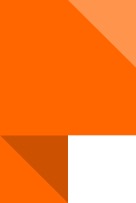 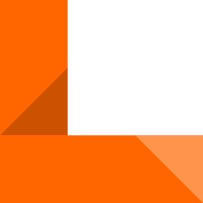 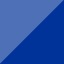 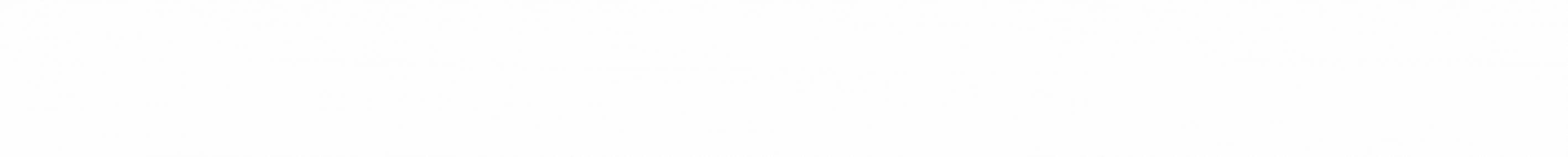